Polling, Streaming, and HyFlex:
Blended Learning for Large Courses

Jackie Miller, Ph.D., miller.203@osu.edu
Mark Risser, M.S., risser.13@osu.edu
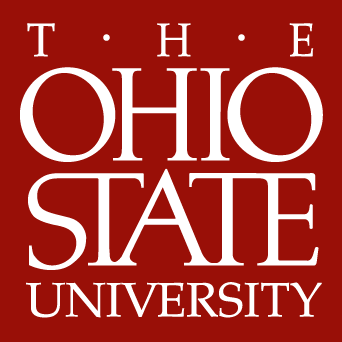 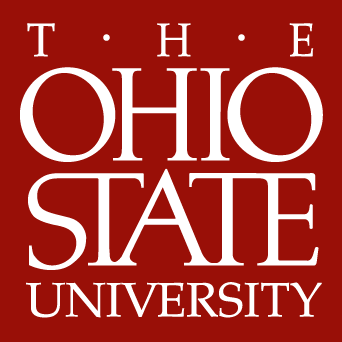 The HyFlex Model: Student Choice, Instructor Flexibility
Motivation
Growing university enrollment
	21.5 million total enrolled in fall 20101
	Increase of 41% from fall 2000 enrollment2

Decreased assistance for education
	Education costs have increased faster than inflation 	and family income3
	In 2002, Pell Grants covered a smaller portion of 	tuition than in 1986 (at four-year colleges)3
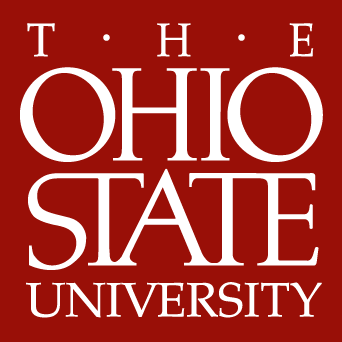 The HyFlex Model: Student Choice, Instructor Flexibility
Motivation
Increased online enrollment

	6.1 million students in fall 2010 took at least 		one online course (a one-year increase of 		560,000 students)4

	Growing popularity of MOOCs
	(e.g., Coursera, Udacity, edX, iTunes U, …)
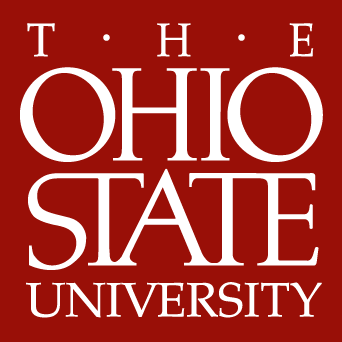 The HyFlex Model: Student Choice, Instructor Flexibility
Motivation
Why? Autonomy and Choice
Students choose how and when to access content

Pedagogical foundations	
	Students can direct their own learning6 
	Students have a role in selecting objectives7
    	Accommodates different learning preferences8
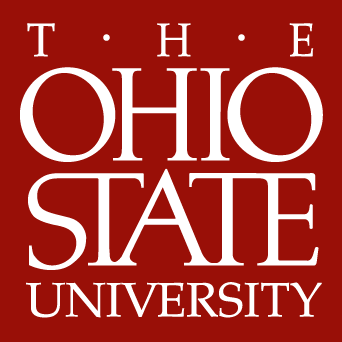 The HyFlex Model: Student Choice, Instructor Flexibility
Motivation
Good news: non-online courses can do this too!


While not a requirement, technology amplifies the opportunities for incorporating student choice in education


For example: a backchannel and live polling
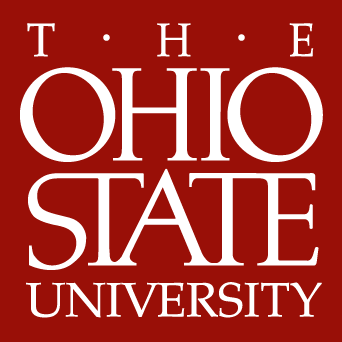 The HyFlex Model: Student Choice, Instructor Flexibility
Technology for introducing choice
Backchannel communication

A mode of communication created by audience members to connect with other observers both inside and outside of the presentation space, with or without the speaker’s awareness9

A web-based forum to facilitate real-time conversation among students (and possibly the instructor) during a traditional lecture10

“Can entice students who rarely raise a hand to express themselves via a medium they find as natural as breathing”11
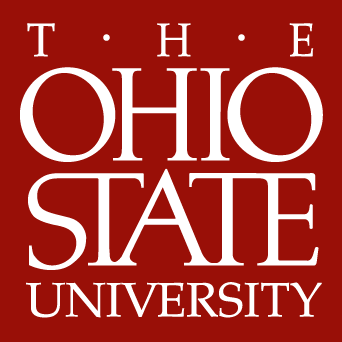 The HyFlex Model: Student Choice, Instructor Flexibility
Technology for introducing choice
Backchannel communication

Use of a backchannel increases feelings of connectedness and provides real-time feedback within a “micro discussion” context (text messaging or Twitter)12

Increases audience engagement by allowing participants to report and comment on course content publicly; gives the presenter more direct and immediate feedback9
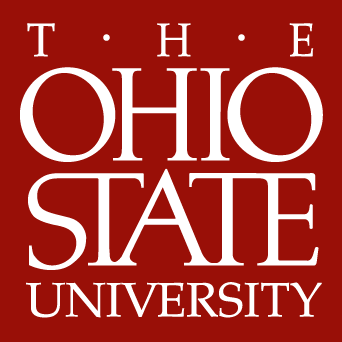 The HyFlex Model: Student Choice, Instructor Flexibility
Technology for introducing choice
Polling via Audience Response Systems

ARS are “instructional technologies that allow instructors to rapidly collect and analyze student responses to questions posed during class”13

Commonly known as “clickers”; now includes web-based polling using text messaging and mobile devices.
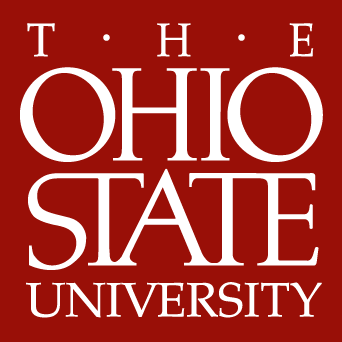 The HyFlex Model: Student Choice, Instructor Flexibility
Technology for introducing choice
Polling via Audience Response Systems

Yields more active student involvement, increased 	attention levels and interaction, and increased 	comfort in answering questions14

Results in significantly higher course satisfaction scores14

Gives instructors the ability to assess existing 	knowledge and provide immediate feedback15

Acknowledges individual responses while maintaining 	anonymity16
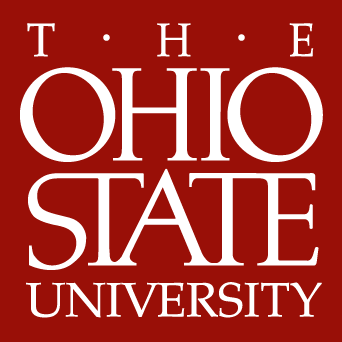 The HyFlex Model: Student Choice, Instructor Flexibility
A comprehensive solution: the HyFlex (hybrid-flexible) model

“HyFlex courses provide participation options for students, allowing them to choose between online and classroom-based learning on a weekly (or regular) basis. Essentially, students create their own blend of participation that fits their needs and desires.”
Dr. Brian Beatty
(drbrianbeatty.com/hyflex.html)

Note: HyFlex is not the same as Blended Learning!
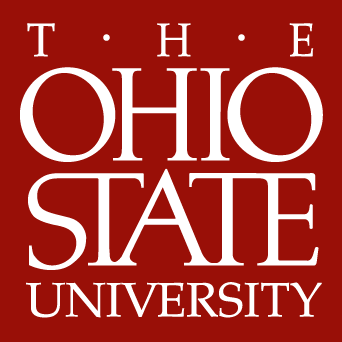 The HyFlex Model: Student Choice, Instructor Flexibility
Goals
We wanted to:
	Apply HyFlex in large, on-campus courses
	Allow daily attendance choices

While:
	Providing a similar experience for students 	across attendance choices
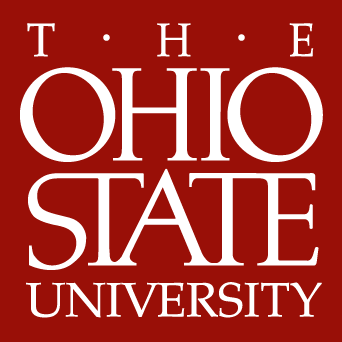 The HyFlex Model: Student Choice, Instructor Flexibility
Implementation
Attendance options:

Face-to-face (traditional)
Online, synchronous attendance

(lecture recordings made available as well)
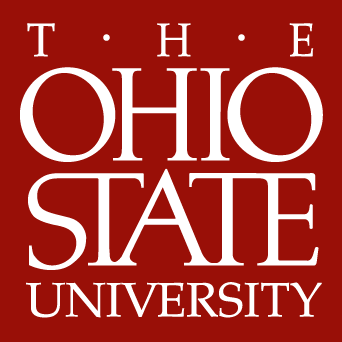 The HyFlex Model: Student Choice, Instructor Flexibility
Implementation
Technology used:

Tablet PC
Wireless lapel microphone
Adobe Connect (a web-conferencing tool)
Poll Everywhere (live polling/backchannel)
Poll Everywhere/Twitter (backchannel)
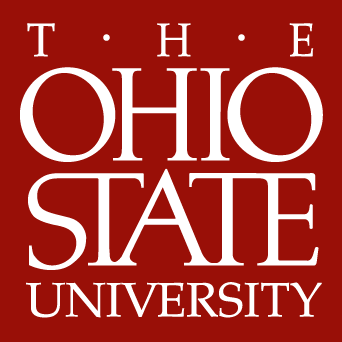 The HyFlex Model: Student Choice, Instructor Flexibility
Implementation
Use of Our Model

Algebra-based introductory statistics course (since Autumn 2011)
Calculus-based probability portion of probability and statistics for engineers (Spring 2012)
Calculus-based introductory statistics course (Autumn 2012)
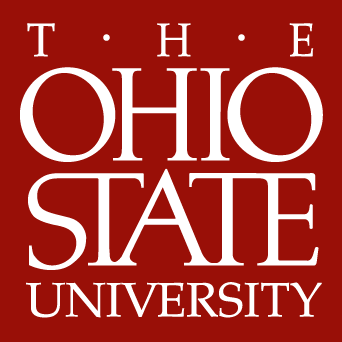 The HyFlex Model: Student Choice, Instructor Flexibility
Implementation
Adobe Connect screenshot
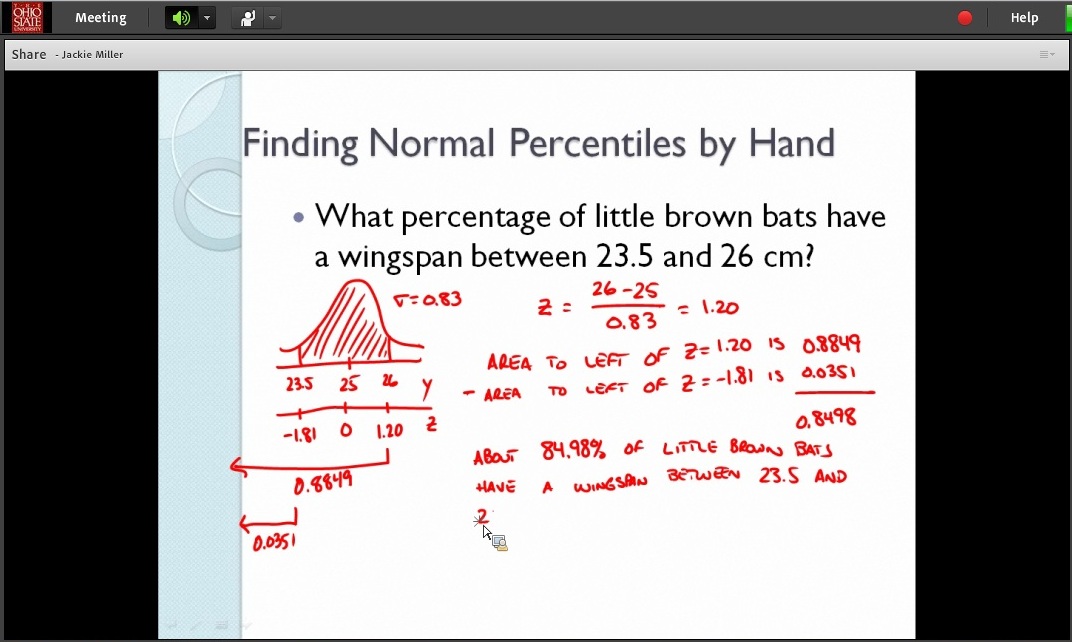 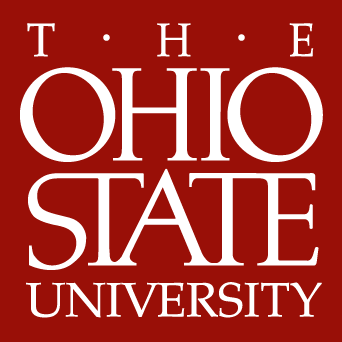 The HyFlex Model: Student Choice, Instructor Flexibility
Implementation
Backchannel screenshot (Poll Everywhere)
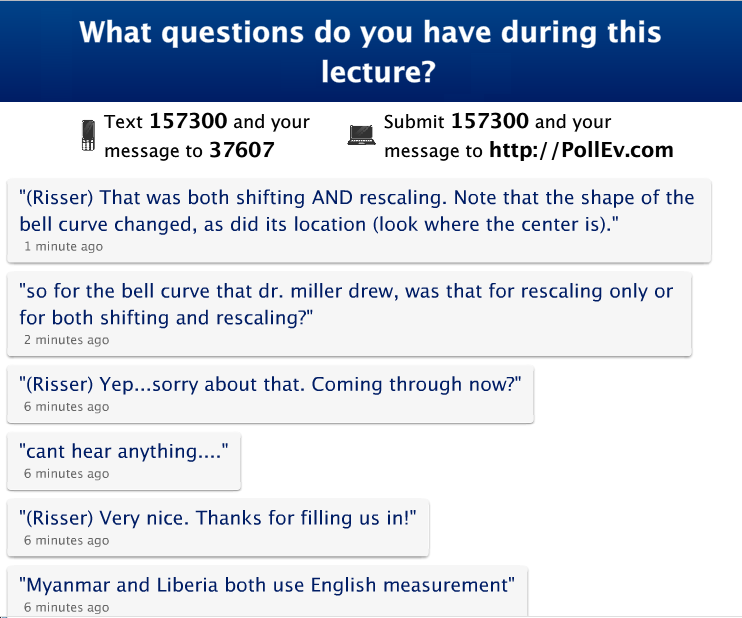 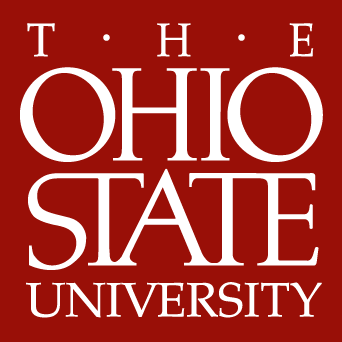 The HyFlex Model: Student Choice, Instructor Flexibility
Implementation
Poll Everywhere online polling screenshot (Note: choice B is correct!)
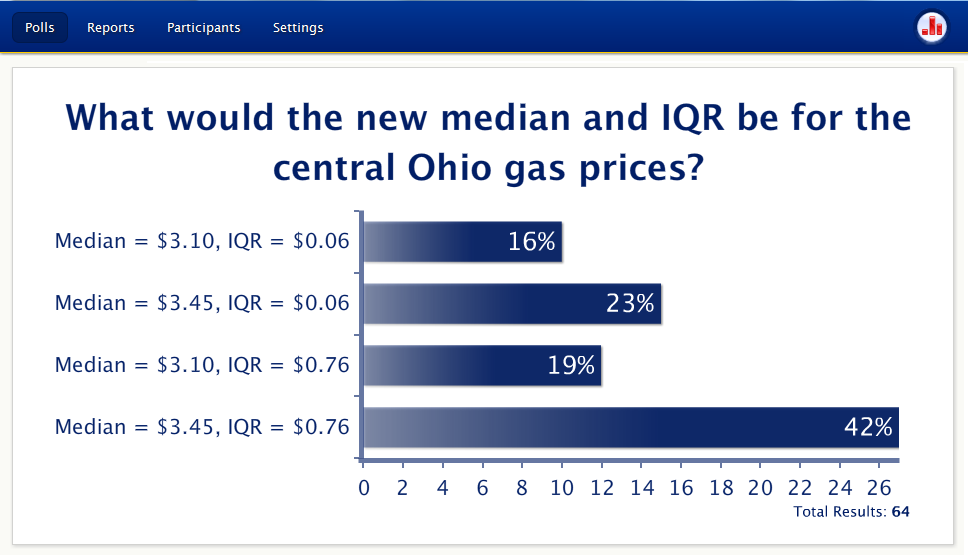 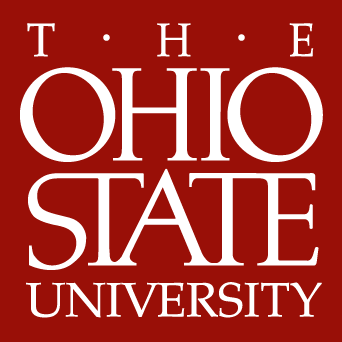 The HyFlex Model: Student Choice, Instructor Flexibility
Questions of Interest
How does student performance/learning in the pilot section compare to students in a traditional section? (START test17)
How does attendance method affect student performance/learning?
How are students using the HyFlex resources?
What do students think about the HyFlex classroom model?
[Speaker Notes: The 14-question START test was developed as a shorter alternative to the 40-item Comprehensive Assessment
of Outcomes in a First Statistics Course (CAOS) test, developed by the ARTIST team at the University of
Minnesota as part of a National Science Foundation grant (Delmas et al. 2007).]
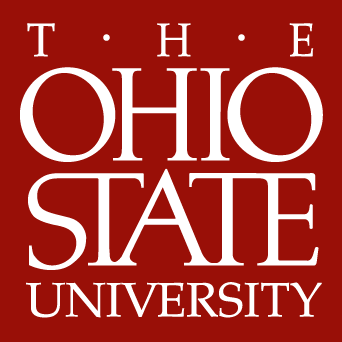 The HyFlex Model: Student Choice, Instructor Flexibility
Comparing grades, pilot vs. traditional
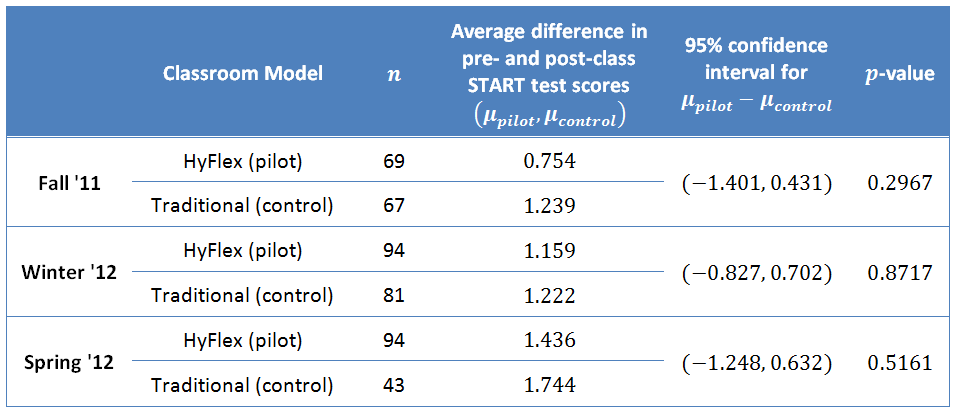 No significant difference between traditional and pilot sections for all three terms
Pilot: one section of Stat 145 students with HyFlex options (traditional technology plus backchannel, attendance choices, and polling)
Traditional: two sections of Stat 145 students in a normal course (use of tablet PC, online homework)
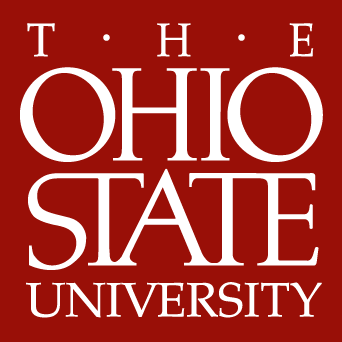 The HyFlex Model: Student Choice, Instructor Flexibility
Comparing grades by attendance method
Face to face versus Adobe Connect (Fall ‘11)
No significant difference for all three grade categories
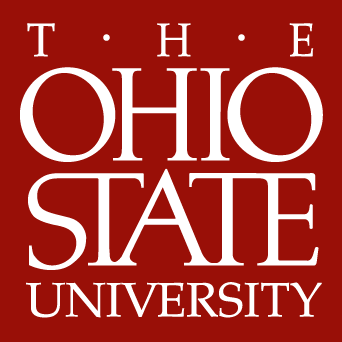 The HyFlex Model: Student Choice, Instructor Flexibility
Comparing grades by attendance method
Face to face versus Adobe Connect (Winter, Spring ‘12)
No significant difference for all three grade categories in both terms
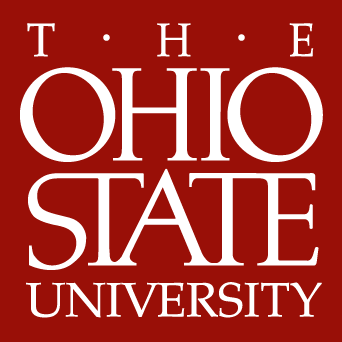 The HyFlex Model: Student Choice, Instructor Flexibility
Stat 145/1450 Lecture Recording Views
Note the increase in lecture recording views from Autumn 2011
to Autumn 2012.
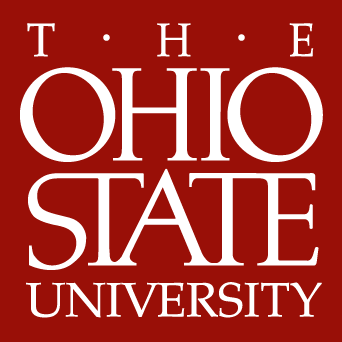 The HyFlex Model: Student Choice, Instructor Flexibility
Stat 145/1450 Lecture Recording Views
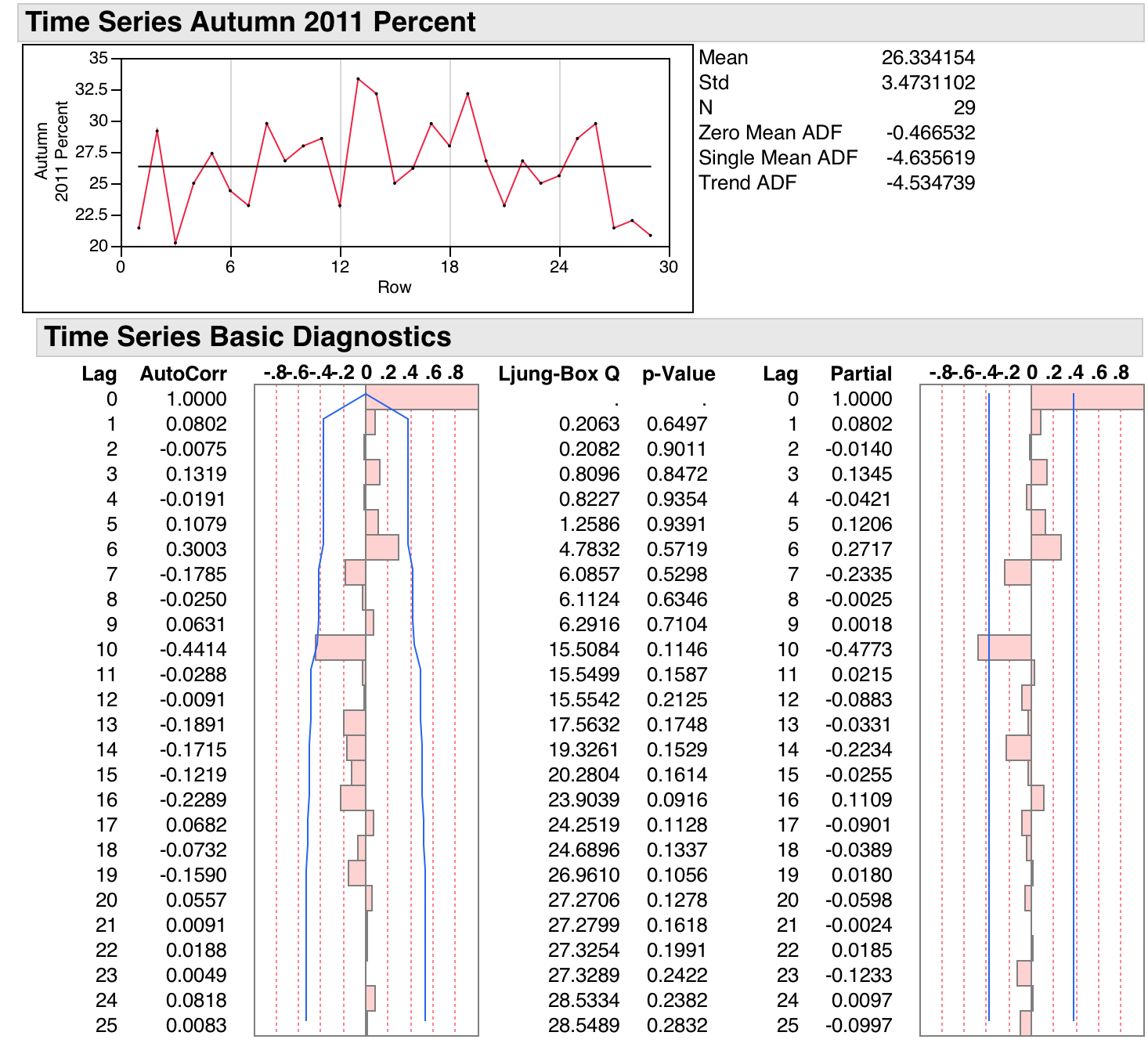 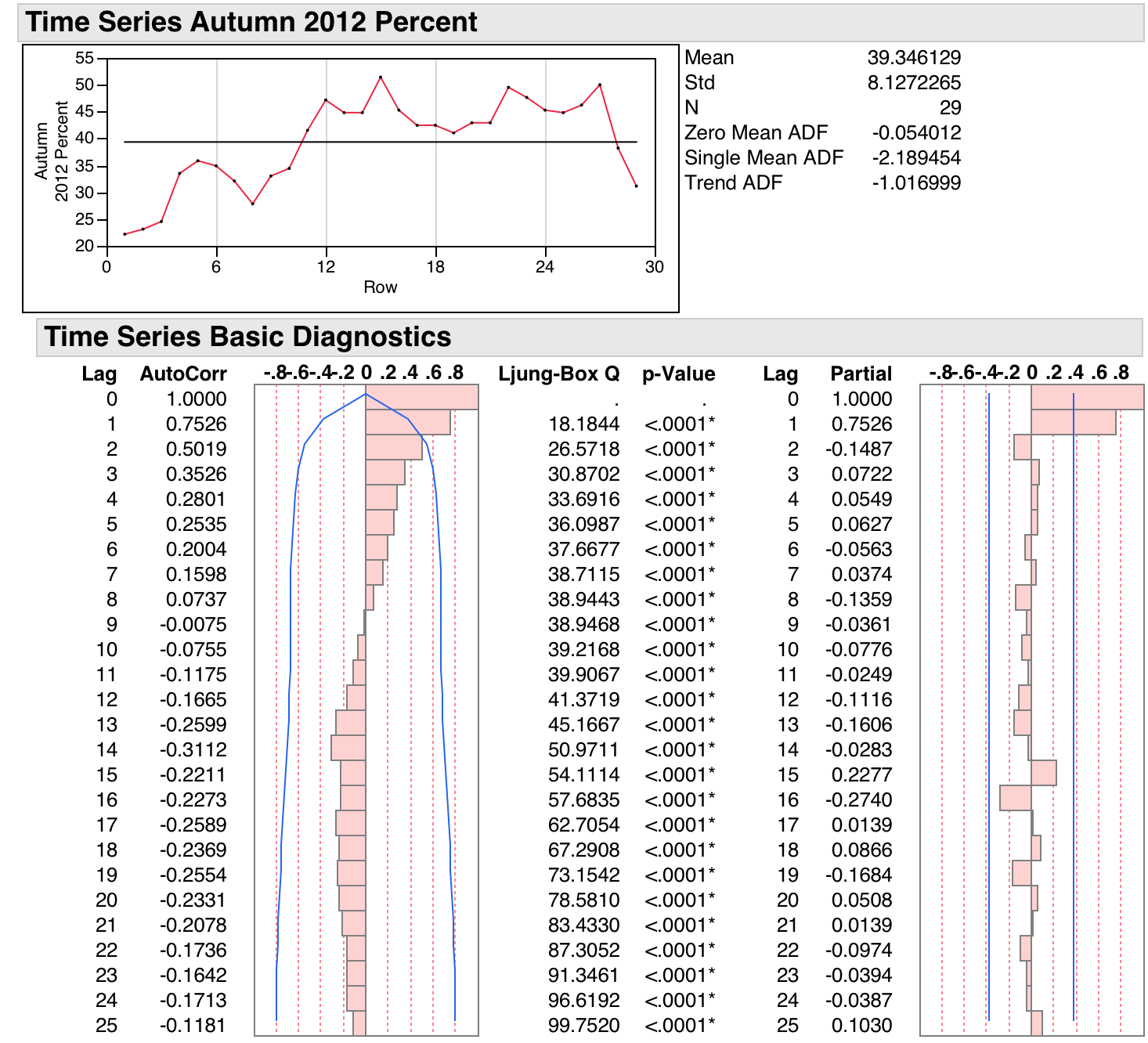 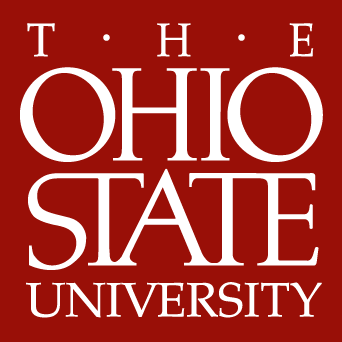 The HyFlex Model: Student Choice, Instructor Flexibility
Student Reactions
End-of-term Survey
Composite results from Fall, Winter, Spring. 218 responses (44%).
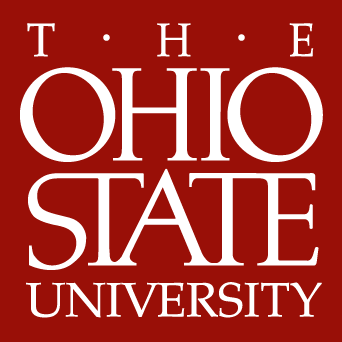 The HyFlex Model: Student Choice, Instructor Flexibility
Student Reactions
218 responses (44%). Instructional technology (IT) defined to be any combination of tablet-based slides in PowerPoint, statistical applets, Poll Everywhere, and Adobe Connect.
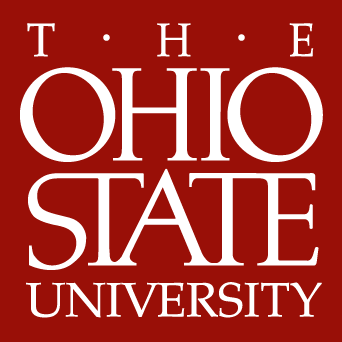 The HyFlex Model: Student Choice, Instructor Flexibility
Student Reactions: Feedback (Stat 145)
Themes Found in Student Reactions/Feedback
Students like flexibility 
Attendance is motivated by students’ daily schedules and extracurricular commitments
Technology increased participation and enjoyment
Technology removed the “embarrassment factor”
HyFlex resources increased understanding and allowed for better review of material
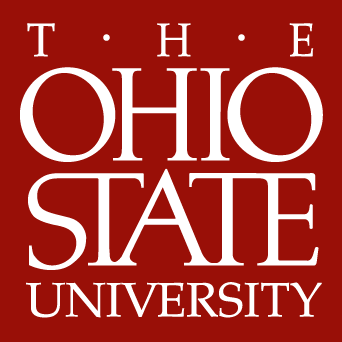 The HyFlex Model: Student Choice, Instructor Flexibility
Student Reactions: Feedback (Stat 145)
Comparison of attendance methods: strong preferences for both live attendance methods


Students want HyFlex in other courses

	“I've never had [attendance options like the ones in this 	course] before and would like to have them for other 	classes.”
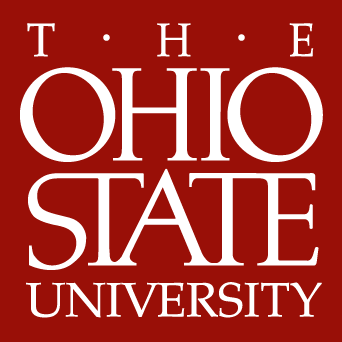 The HyFlex Model: Student Choice, Instructor Flexibility
Student Reactions: Feedback (Stat 145)
However…

“I may have learned a little less from watching the lectures [synchronously] than if I had actually gone to lecture. … I would have been more focused.”

“I felt there were way too many technology issues and that half the time was spent fixing Adobe Connect. … The recording of lectures and live streaming seemed to really slow down the pace of the class.”
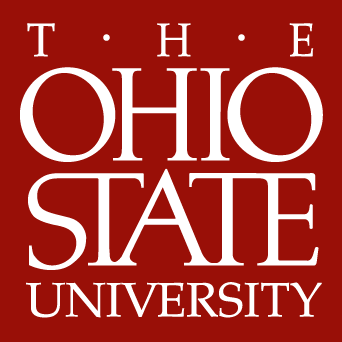 The HyFlex Model: Student Choice, Instructor Flexibility
Student Reactions: Feedback
From an upper-level course:

“I loved having 3 options — going to class, watching live on Adobe Connect, or watching recording later. It really came in handy and really helped. Most of the time I went to class, but some mornings if my ankle really hurt (tendinitis) and I didn’t want to walk to campus or if I was just having one of those bad mornings where nothing is going right and you haven’t had time to make coffee, I would turn on Adobe Connect and be able to type in questions and act as if I was actually in class (it was even better because I wasn’t distracted by class room chatter and I could stay in my PJs with unlimited supply of coffee). Having the recordings was also a big help for the days that I couldn’t wake up or for studying for both exams when I couldn’t remember what your explanation was in the notes. ... I wish they would use this system in all of my classes!”
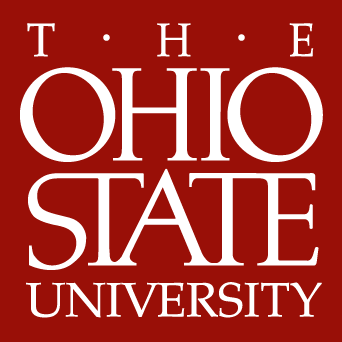 The HyFlex Model: Student Choice, Instructor Flexibility
Questions for continued research
What is the best technology to use?

	Desired technology may not exist

	Compatibility/cost issues

	Creatively optimizing what is available

	“Pushing the envelope”

Dealing with technical difficulties
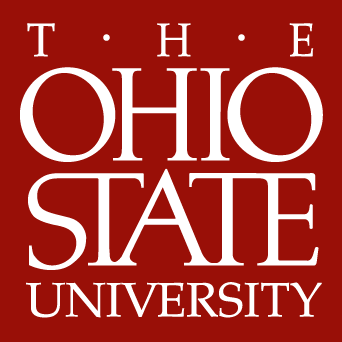 The HyFlex Model: Student Choice, Instructor Flexibility
Questions for continued research
Backchannel Development
	Not yet in its optimal form

	Needs to be real-time, in-class
		Forum for students to ask questions, answer other students’ 				questions, host relevant discussion on lecture content	

	Students currently not required to bring a laptop to class

	Is there a better technology option? (Probably/Yes)
	
	We will continue continue to work on this…
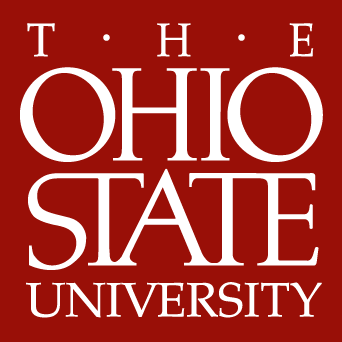 The HyFlex Model: Student Choice, Instructor Flexibility
Questions?Interested in joining the conversation?
Jackie Miller, miller.203@osu.edu

Mark Risser, risser.13@osu.edu
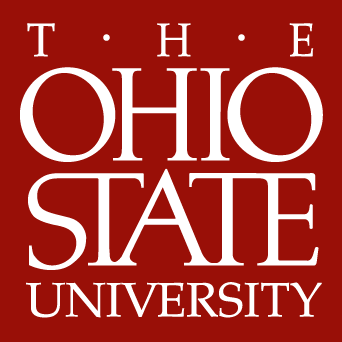 The HyFlex Model: Student Choice, Instructor Flexibility
Student Reactions: Feedback (Stat 145)
Students like flexibility 

“I enjoyed being able to watch class on my laptop sitting in my bedroom with a cup of coffee, in my pajamas. I learn better when I am comfortable, especially with morning classes.”

“Technology made the class very convenient for a busy college student lifestyle and…(sic) way better.”

“The fact that I was able to access the lectures at a time of my choosing made my lecture ‘attendance’ the highest of all my courses.” 

“The teaching style and the options of attending lecture made going to class much easier and more convenient, while still making the material easy to understand.”
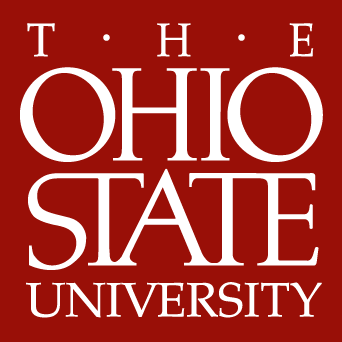 The HyFlex Model: Student Choice, Instructor Flexibility
Student Reactions: Feedback (Stat 145)
Attendance motivated by students’ daily schedules and extracurricular commitments

“I liked that we could attend class online. While I mainly attended class in person, being a student athlete it was nice to be able to still go to lecture and not miss anything while we were traveling. This was a great tool and was a big part of  my success in this class.”

“My class schedule was packed this quarter, so it was nice to be able to eat my breakfast in the comfort of my own home while listening to the lecture.”

 “On days with bad weather, I could still attend lecture… without being miserable trekking across a cold, wet campus.”
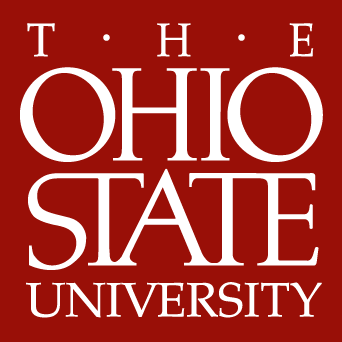 The HyFlex Model: Student Choice, Instructor Flexibility
Student Reactions: Feedback (Stat 145)
Technology increased participation and enjoyment

“This course allowed me to participate and actually enjoy what I was learning.  Usually I'm not a fan of technology in the classroom, but this technology was very useful and helped in the class experience.”

 “[Poll Everywhere] made me feel really involved in the class. It felt like high school; like I was walking up to the board and solving a problem, but using my cell phone.”

“Statistics has never been my favorite subject/course, but tools [like Adobe Connect, lecture recordings, and the online homework] definitely helped me to progress through the course.”

“Very impressive distance-style teaching methods that helped us learn and not feel unknown.”
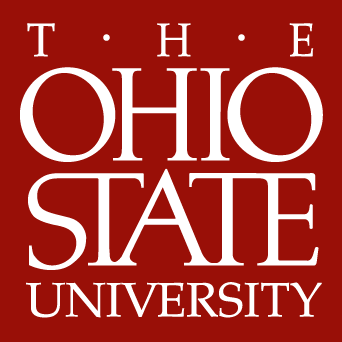 The HyFlex Model: Student Choice, Instructor Flexibility
Student Reactions: Feedback (Stat 145)
Technology removed the “embarrassment factor”

“I enjoyed being able to ask questions on the backchannel rather than reveal what I didn't know.” 

“I wasn't as shy to ask questions over Adobe Connect.”

“I liked the polls; they were a fun way to make sure you understand [the material]. If you get the answer wrong, nobody knows who put the answer in, so [you don’t have the embarrassment like] when you raise your hand and pick the wrong choice.”
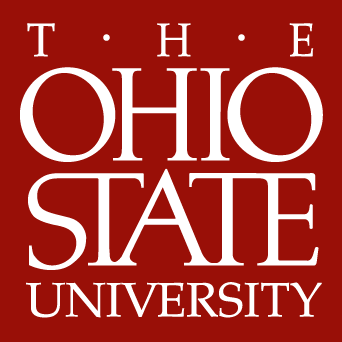 The HyFlex Model: Student Choice, Instructor Flexibility
Student Reactions: Feedback (Stat 145)
HyFlex resources increased understanding and allowed for better review of material
“The online technology really helped to aid my learning process.”

“The technology [helped me review] concepts that I may have missed during lecture as a result of ‘zoning out’ at 8:30 in the morning. I also liked being able to go back, rehear the explanation of an example and make sense of my notes.”

“I loved the online lecture option; it really helped me get all the information that I needed to succeed in the class.”

“I really loved how if I didn’t understand a lecture, I could just go back and re-watch the lecture since they are all online.
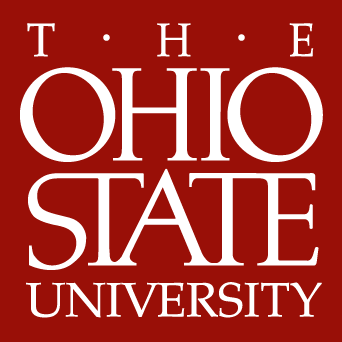 The HyFlex Model: Student Choice, Instructor Flexibility
References
Knapp, Laura G., Janice E. Kelly-Reid, and Scott A. Ginder. “Enrollment in Postsecondary Institutions, Fall 2010; Financial Statistics, Fiscal Year 2010; and Graduation Rates, Selected Cohorts, 2002-2007.” National Center for Education Statistics (March 2012), http://nces.ed.gov/pubs2012/2012280.pdf (accessed July 12, 2012).
U.S. Department of Education, National Center for Education Statistics. Digest of Education Statistics (2011), Table 235. http://nces.ed.gov/fastfacts/display.asp?id=98.
The National Center for Public Policy and Higher Education. “Losing Ground: A National Status Report on the Affordability of American Higher Education.” (2002) http://www.highereducation .org /reports/losing_ground/affordability_report_final_bw.pdf.
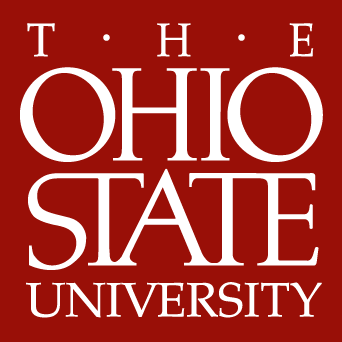 The HyFlex Model: Student Choice, Instructor Flexibility
References
Allen, I. Elaine, and Jeff Seaman. “Going the Distance: Online Education in the United States, 2011.” Babson Survey Research Group (November 2011), http://www.onlinelearningsurvey .com/reports/goingthedistance.pdf (accessed May 14, 2012).
 Dahlstrom, Eden, Tom de Boor, Peter Grunwald, and Martha Vockley. “The ECAR National Study of Undergraduate Students and Information Technology, 2011 (Research Report).” Educause Center for Applied Research (October 2011), http://www.educause.edu/library/resources /ecar-national-study-undergraduate-students-and-information-technology-2011-report (accessed July 18, 2012).
Chyung, Seung Youn, Amy J. Moll, and Shelley A. Berg. “The Role of Intrinsic Goal Orientation, Self-Efficacy, and e-learning Practice in Engineering Education.” The Journal of Effective Teaching 10, no. 1 (2010): 22—37.
Moore, Michael G. “The Individual Adult Learner.” In Distance Education: International Perspectives, by David Sewart and Desmond Keegan. London: Croom Helm, 1983.
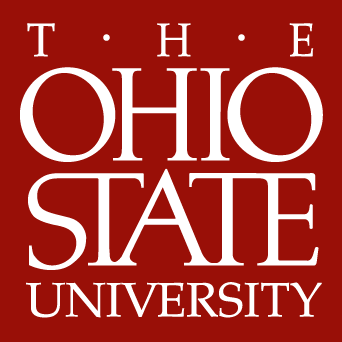 The HyFlex Model: Student Choice, Instructor Flexibility
References
Wedemeyer, Charles S. “Criteria for Constructing a Distance Education System.” Canadian Journal of University Continuing Education 6, no. 1 (1979): 9—17.
Atkinson, Cliff. The Backchannel: How Audiences are Using Twitter and Social Media and Changing Presentations Forever. Berkeley: New Riders Press, 2009.
Educause Learning Initiative (ELI) Publication. “7 Things You Should Know About Backchannel Communication.” Educause Library (February 2010), http://net.educause.edu/ir/library /pdf/ELI7057.pdf (accessed July 12, 2012).
Trip, Gabriel. “Speaking Up in Class, Silently, Using Social Media.” New York Times, May 12, 2011. http://www.nytimes.com/2011/05/13/education/13social.html? _r=2&pagewanted=all (accessed July 3, 2012).
Aargard, Hans, Kyle Bowen, and Larisa Olesova. “Hotseat: Operating the Backchannel in Large Lectures.” Educause Quarterly 33, no. 3 (2010), http://www.educause.edu/ero/ article/hotseat-opening-backchannel-large-lectures.
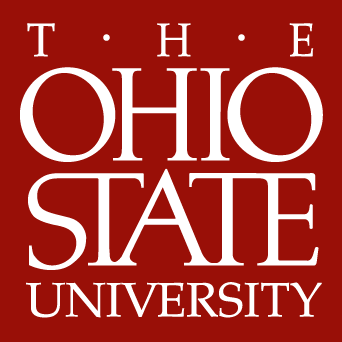 Polling, Streaming, and HyFlex: Blended Learning for Large Courses
References
Bruff, Derek. Teaching with Classroom Response Systems: Creating Active Learning Environments. San Francisco: Jossey-Bass, 2009. 
Filer, Debra. “Everyone’s Answering: Using Technology to Increase Classroom Participation.” Nursing Education Perspective 31, no. 4 (2010): 247-50.
Kyei-Blankson, Lydia. “Enhancing Student Learning in a Graduate Research and Statistics Course with Clickers.” Educause Quarterly 32, no. 4 (2009), http://www.educause.edu/ero /article/enhancing-student-learning-graduate-research-and-statistics-course-clickers (accessed July 10, 2012).
Campt, David, and Matthew Freeman. “Talk Through the Hand: Using Audience Response Keypads to Augment the Facilitation of Small Group Dialogue.” International Journal of Public Participation 3, no. 1 (2009): 80-107. 
Delmas, Robert, Joan Garfield, Ann Ooms, and Beth Chance. “Assessing Students’ Conceptual Understanding After a First Course in Statistics.” Statistics Education Research Journal 6, no. 2 (2007): 28—58.